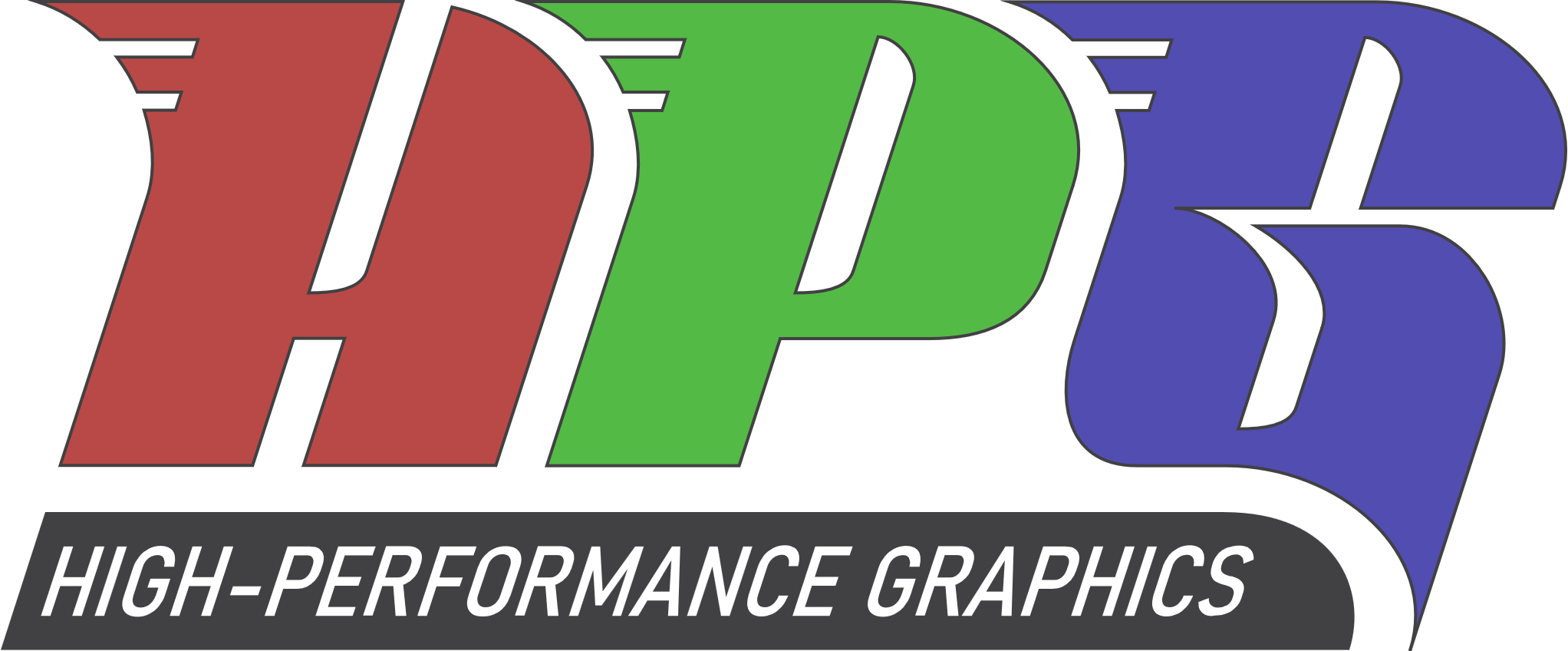 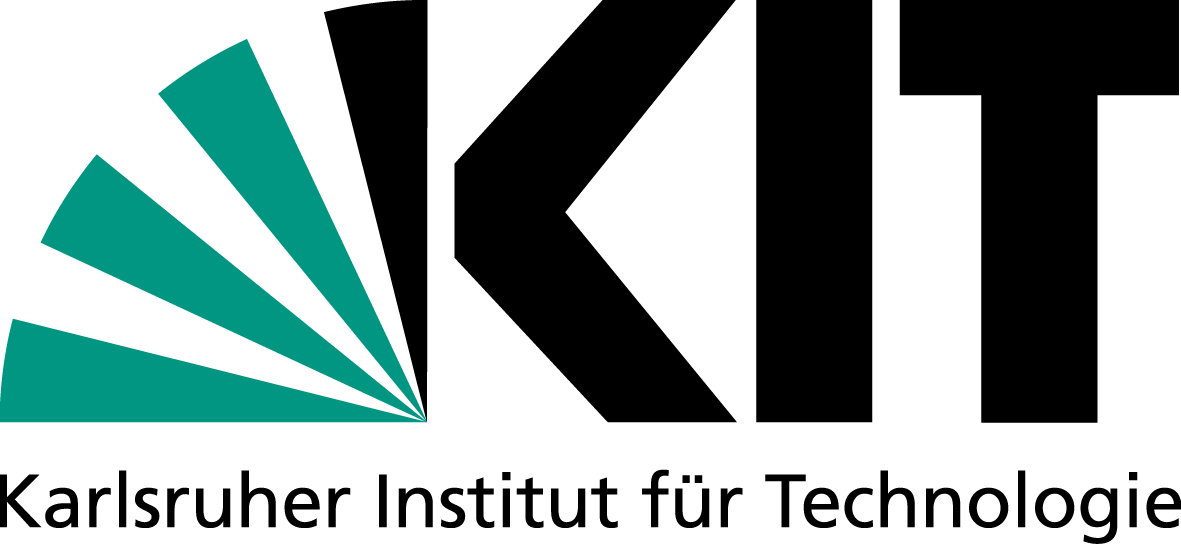 Optimizing Path Termination for Radiance Caching Through Explicit Variance Trading
Lukas Kandlbinder, Addis Dittebrandt,Alexander Schipek, Carsten Dachsbacher

HPG’24
1
Real-Time Path Tracing
Path Tracer (1spp)
+ SVGF
2
Radiance Caching – Primary .
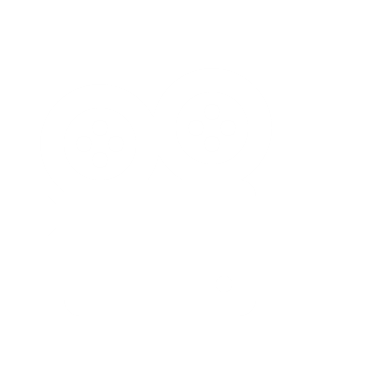 Path Tracer + Radiance Cache (1spp)
+ SVGF
3
Path Termination – Secondary .
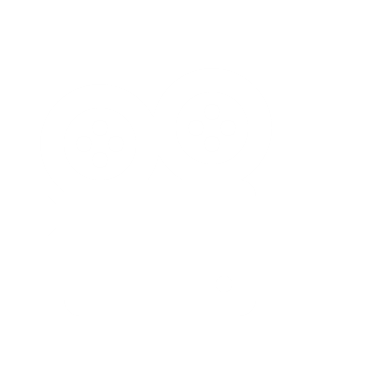 Path Tracer + Radiance Cache (1spp, 2nd vertex)
+ SVGF
4
Path Termination – Area-Spread Heuristic .
Müller et al. 2021, Bekaert et al. 2003 .
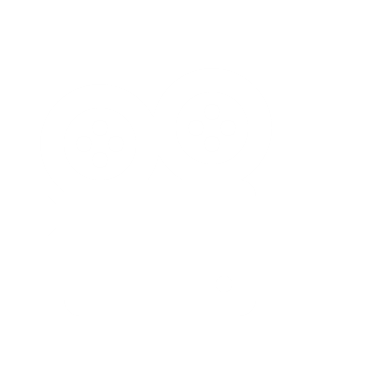 Path Tracer + Radiance Cache (1spp, Area-Spread)
+ SVGF
5
Denoiser Behavior Towards Noise
Goal: Explicitly control image variance
6
Overview
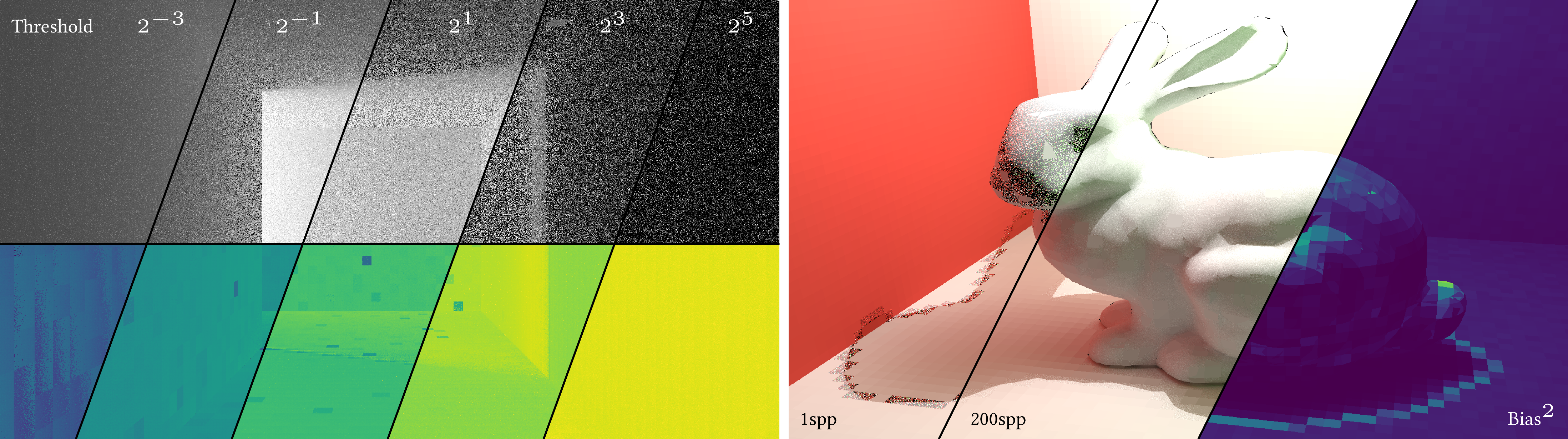 Variance Bounding
MSE Minimization
7
Common Approach
local decision
global target
8
Overview
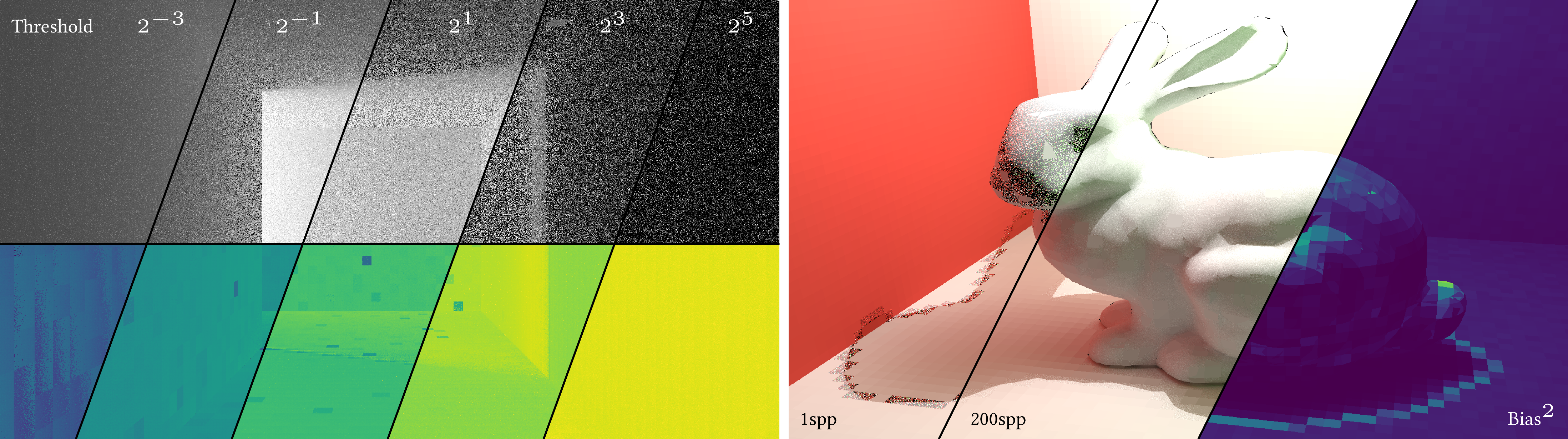 Variance Bounding
MSE Minimization
9
Approach
10
Terminology
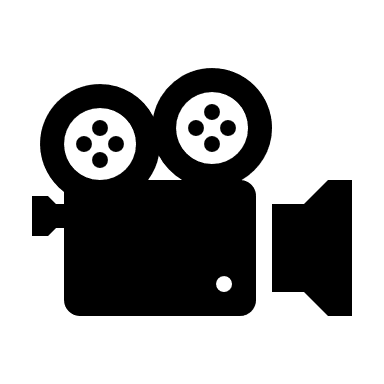 11
Reformulating Variance
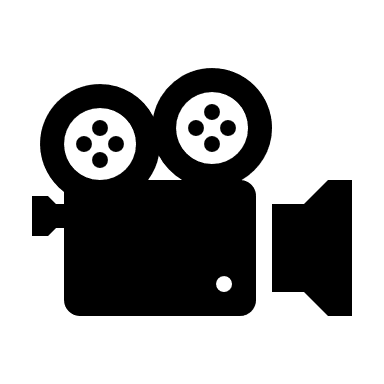 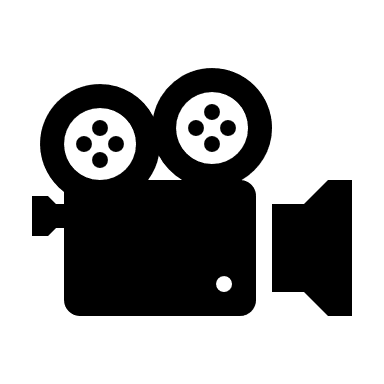 Full Derivation: Paper Section 4.1
12
Reformulating Variance
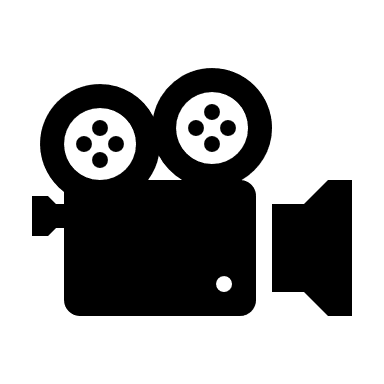 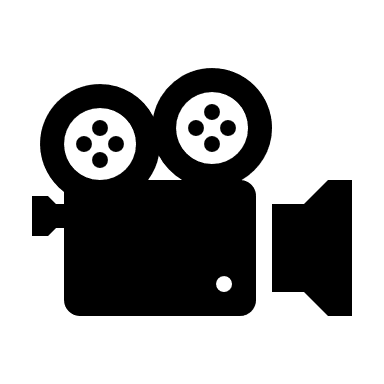 13
Local Variance Estimation
Radiance Cache Cell
Query Vertex
14
Reformulating Variance
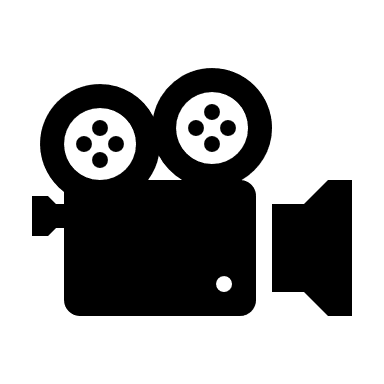 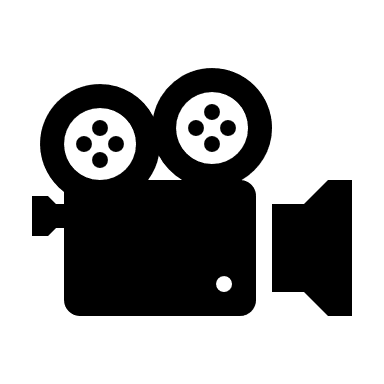 15
Reformulating Variance
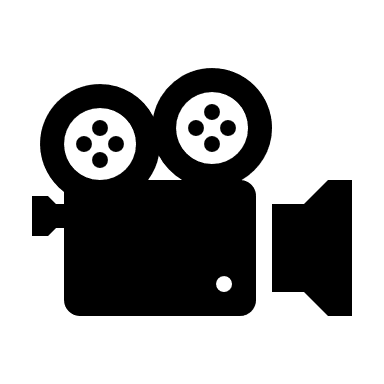 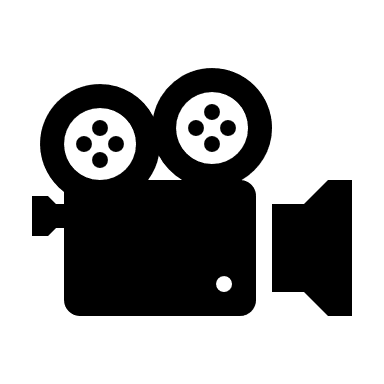 16
Algorithm
attenuated
Accumulate attenuated local variance until threshold is reached
Interpolate to reach exact threshold:
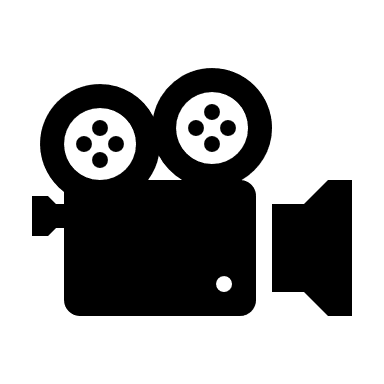 17
Discrete Analogue of Path Tracer
Camera
Primary
Secondary
Tertiary
Low Variance
High Variance
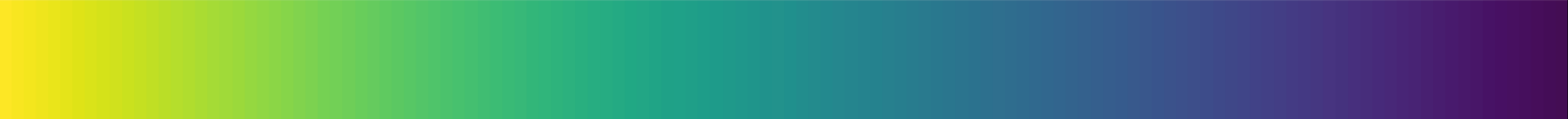 18
Real Path Tracer – Variance Bounding .
Variance Bound .
19
Application to Path Tracer
20
Comparison to Area-Spread
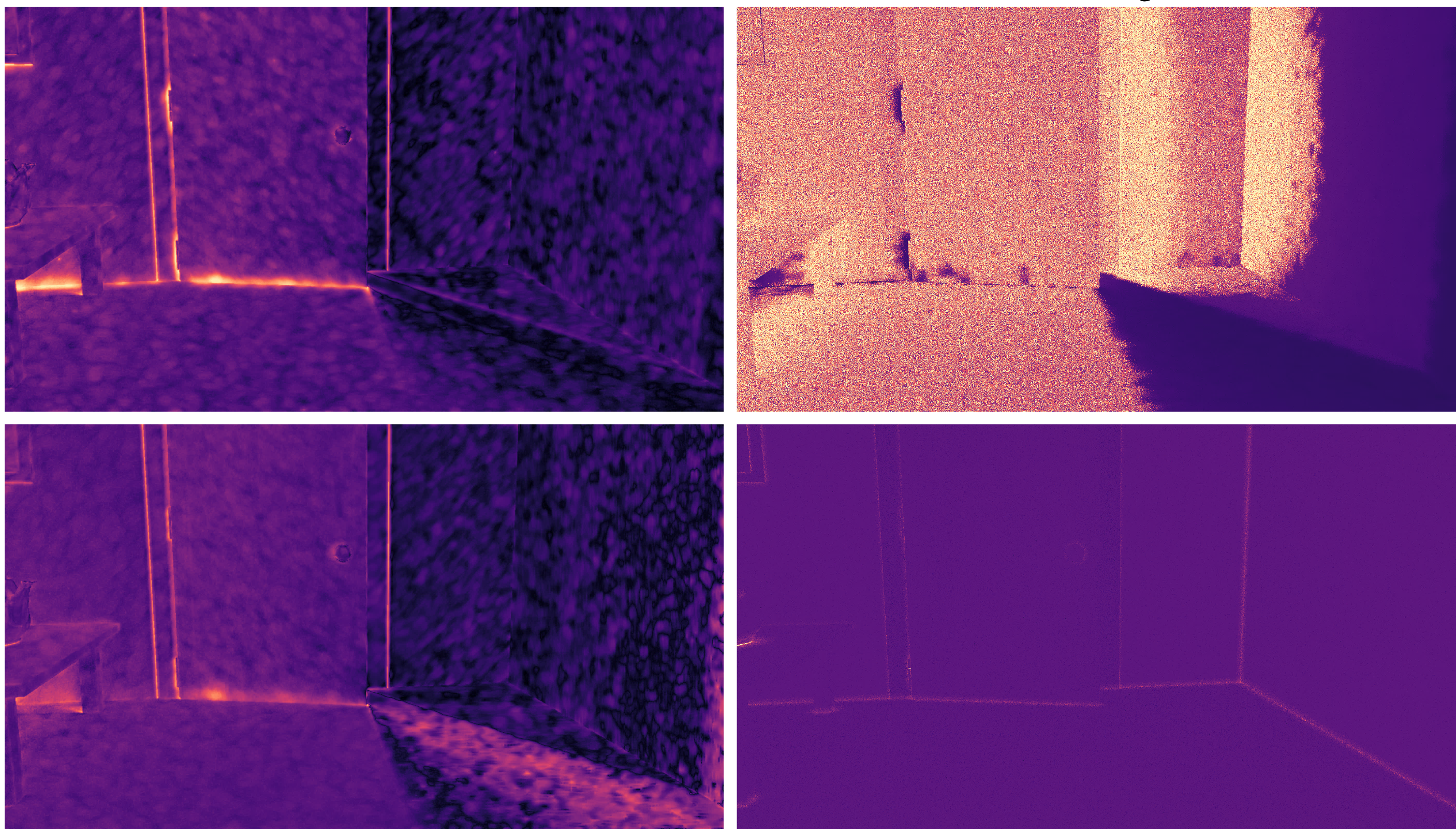 21
Discussion
Path length is maximized whether necessary or not
Early termination sometimes completely sufficient
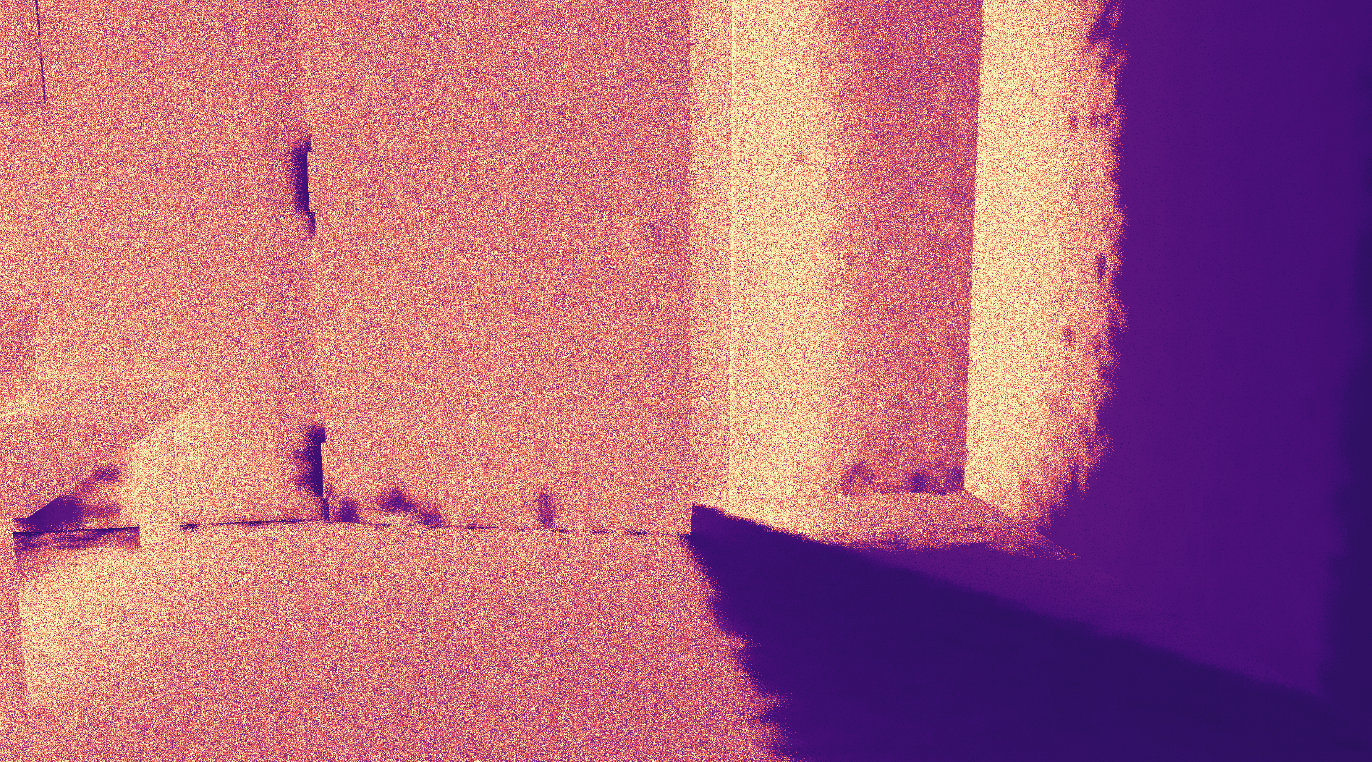 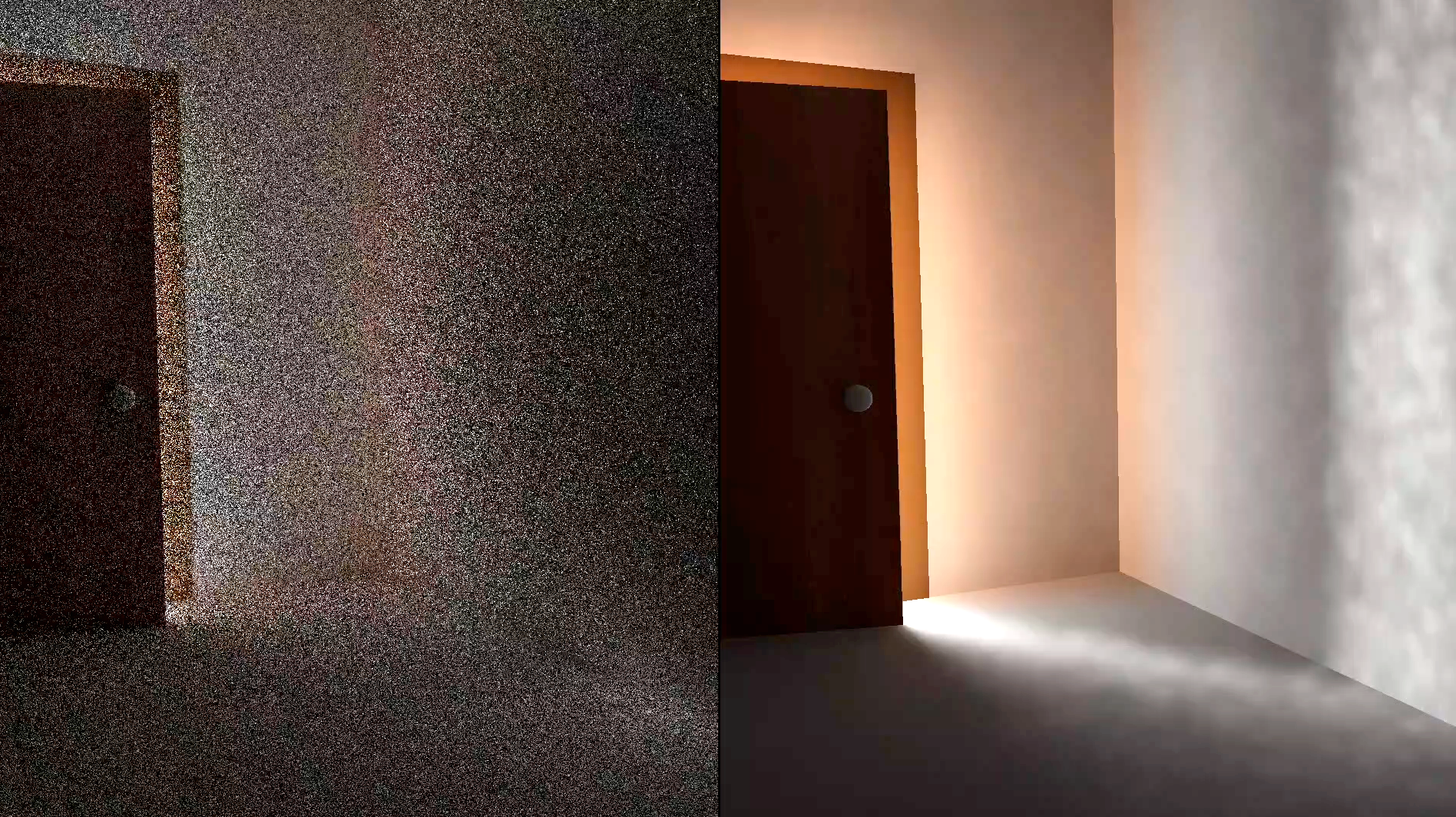 Secondary Termination (+ SVGF)
Variance Bounding – Path Length
22
Overview
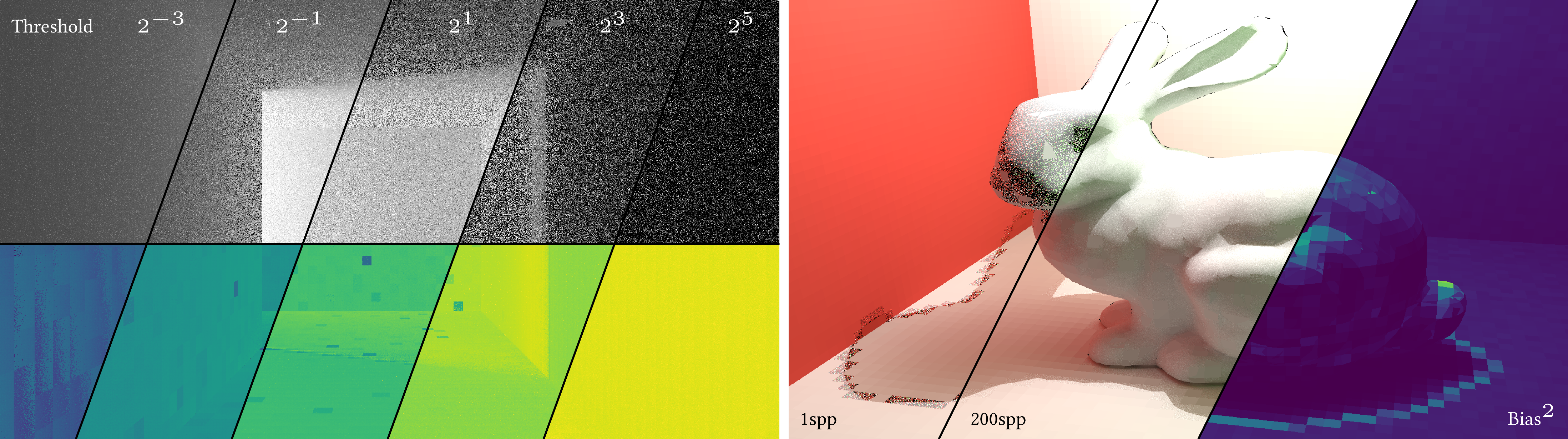 Variance Bounding
MSE Minimization
23
Approach
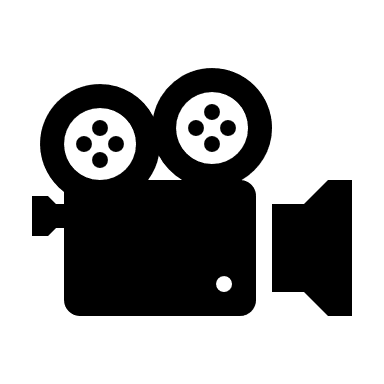 24
Approach
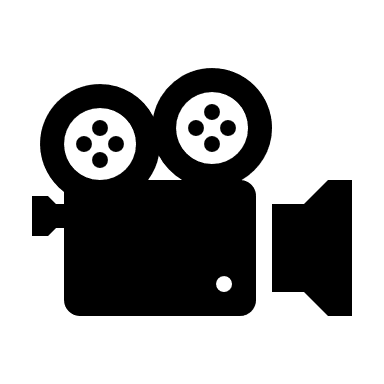 Local Bias
25
Local Bias Estimation
First Moment
Marginal Second Moment
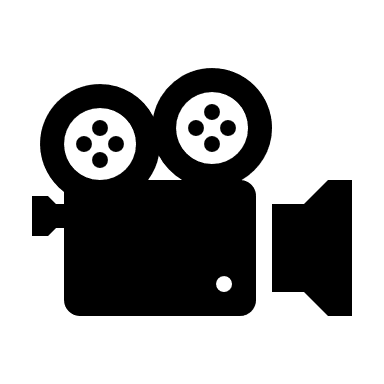 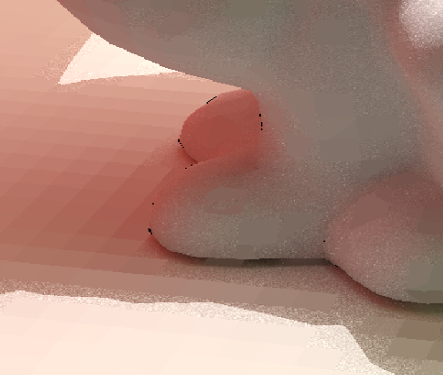 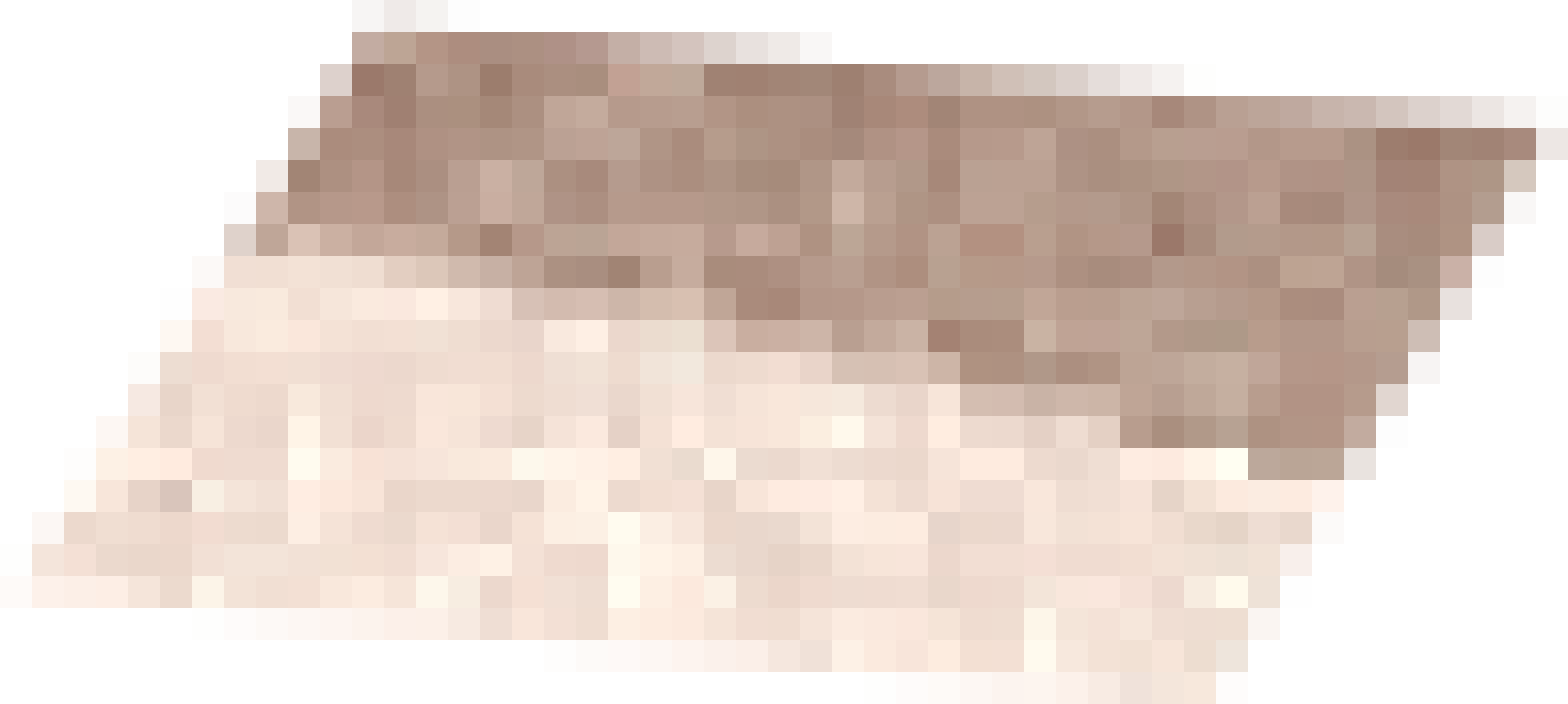 26
Squared Expectations
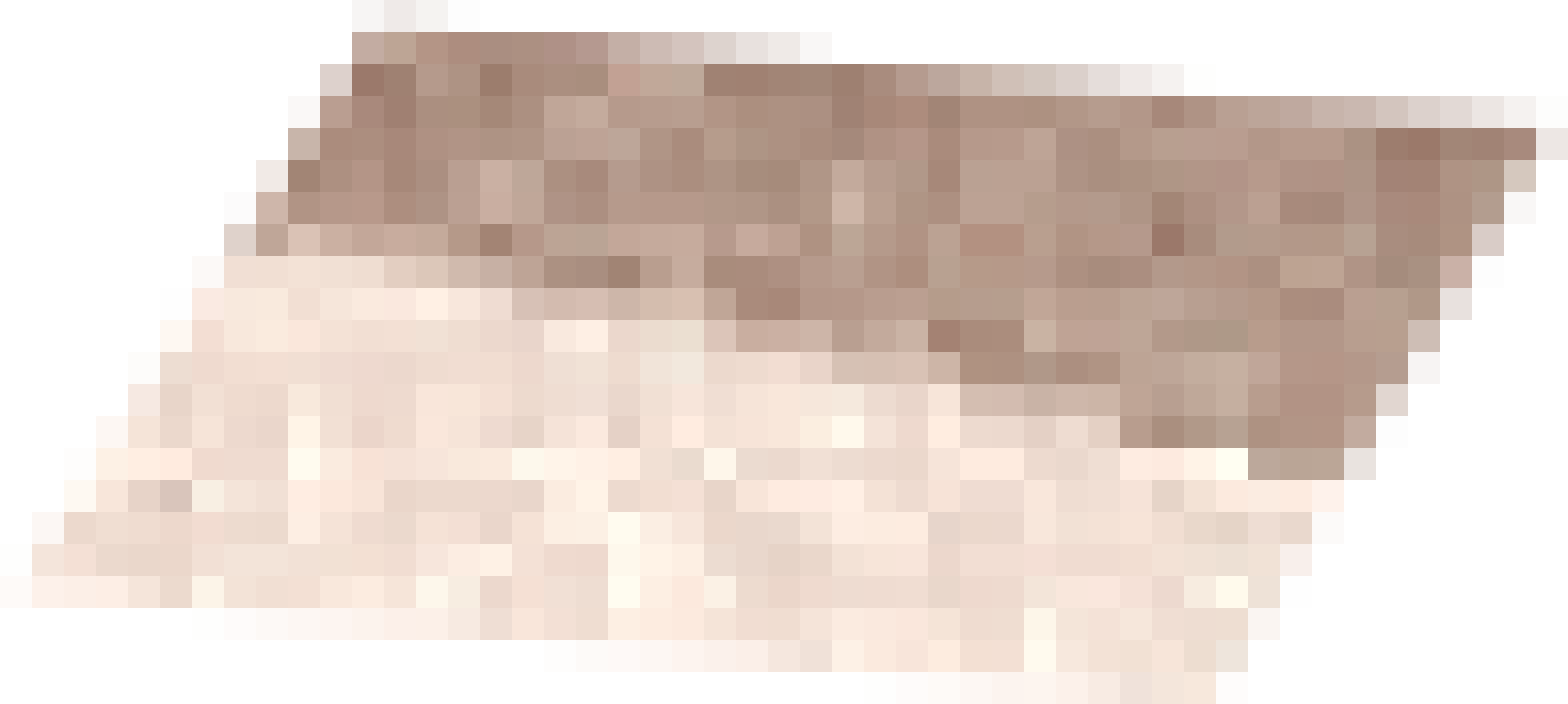 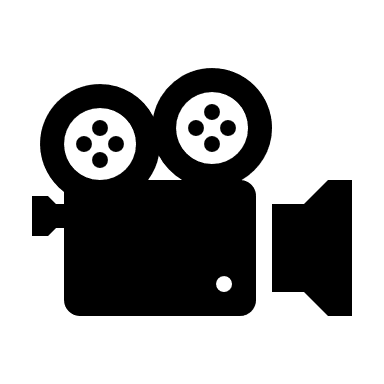 27
Bias Estimation
Low Bias
High Bias
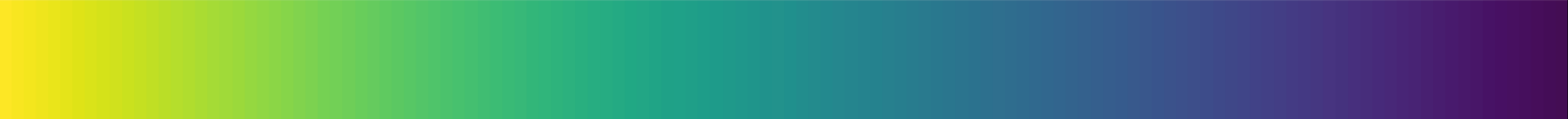 28
Squared Expectations
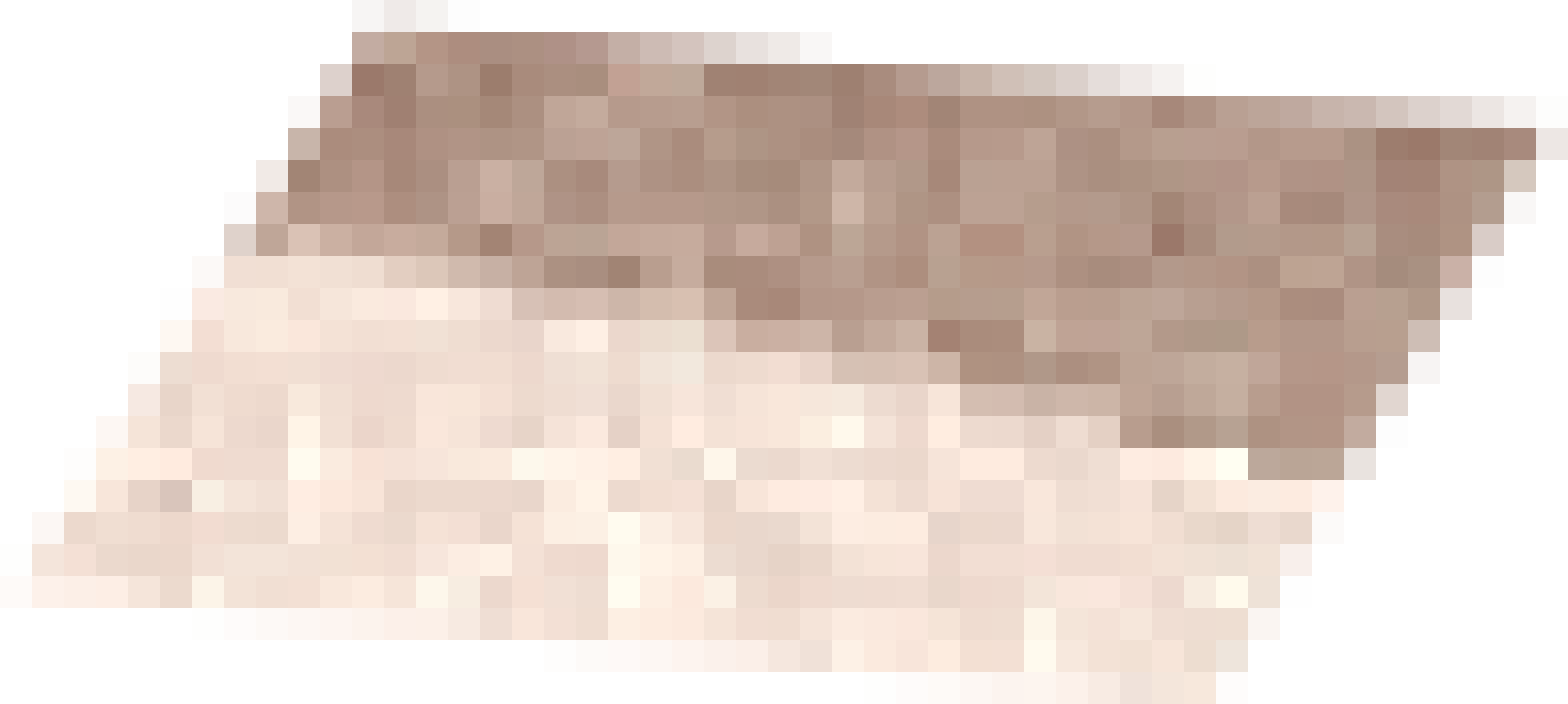 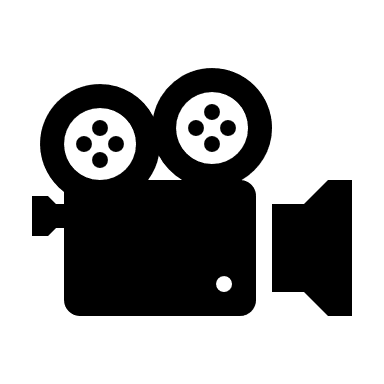 29
Equal-Time Convergence of Bias Estimation
Low Bias
High Bias
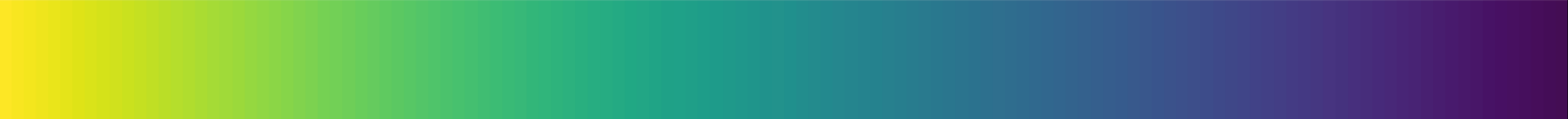 30
Termination Algorithm
Continue until local minima is found
„Lookahead“ to know if minima
Depends on target sample count
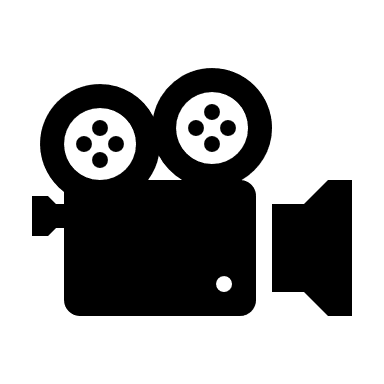 31
Discrete Analogue of Path Tracer
Bias
Camera
Variance
Primary
Secondary
Tertiary
Low
High
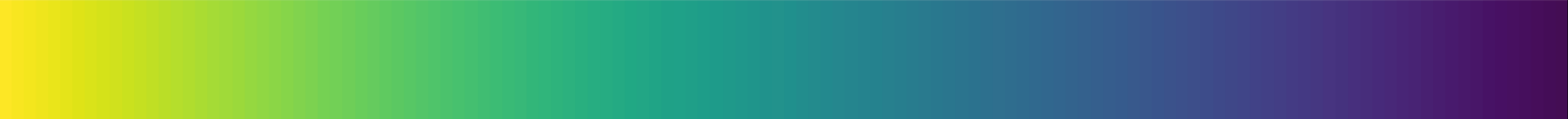 32
Discrete Analogue of Path Tracer
Bias
Camera
Variance
Primary
Secondary
Tertiary
Low
High
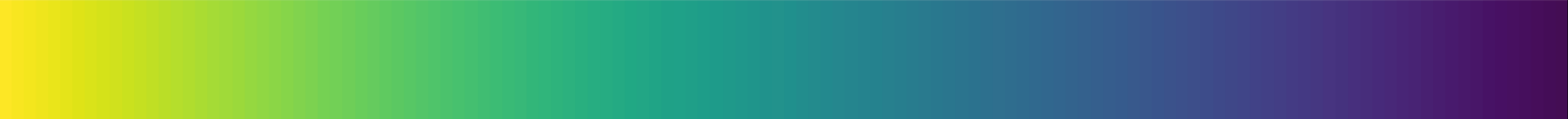 33
Discrete Analogue of Path Tracer
Bias
Camera
Variance
Primary
Secondary
Tertiary
Low
High
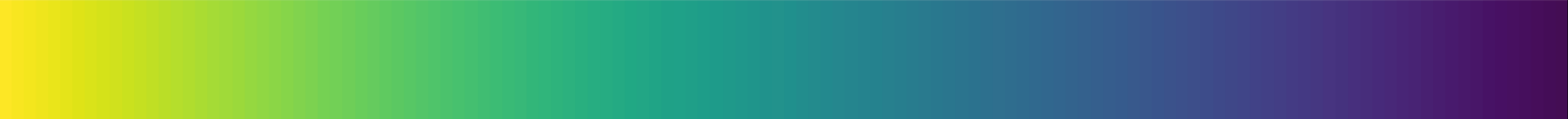 34
Discrete Analogue of Path Tracer
Bias
Camera
Variance
Primary
Secondary
Tertiary
Low
High
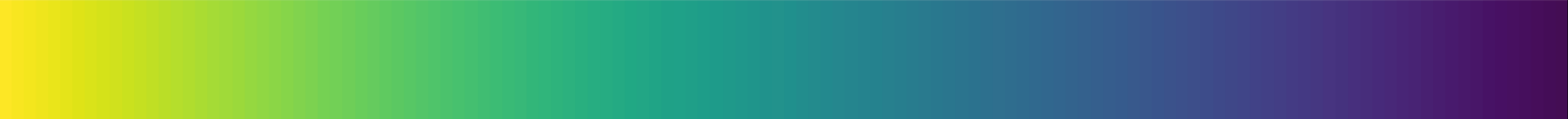 35
Path Tracer .
Sample Target
36
Comparison
MSE Min. (Ours)
Area-Spread
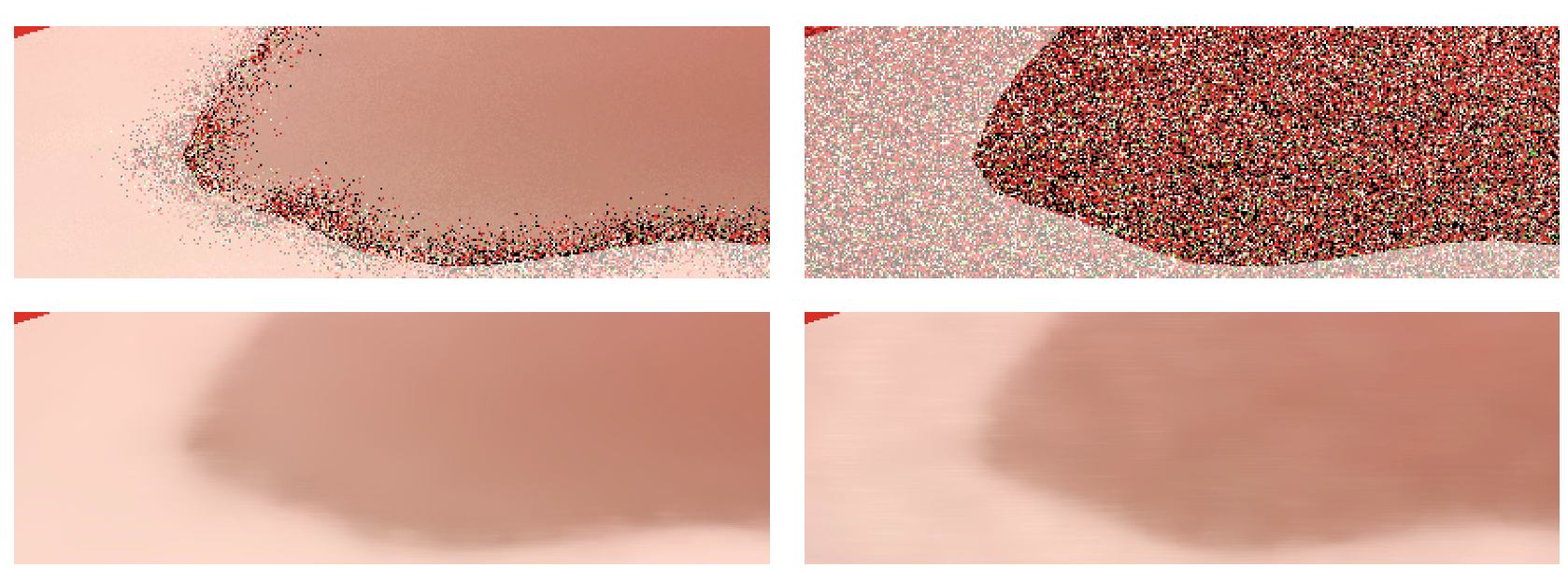 1 spp
SVGF
37
Comparison
MSE Min. (Ours)
Area-Spread
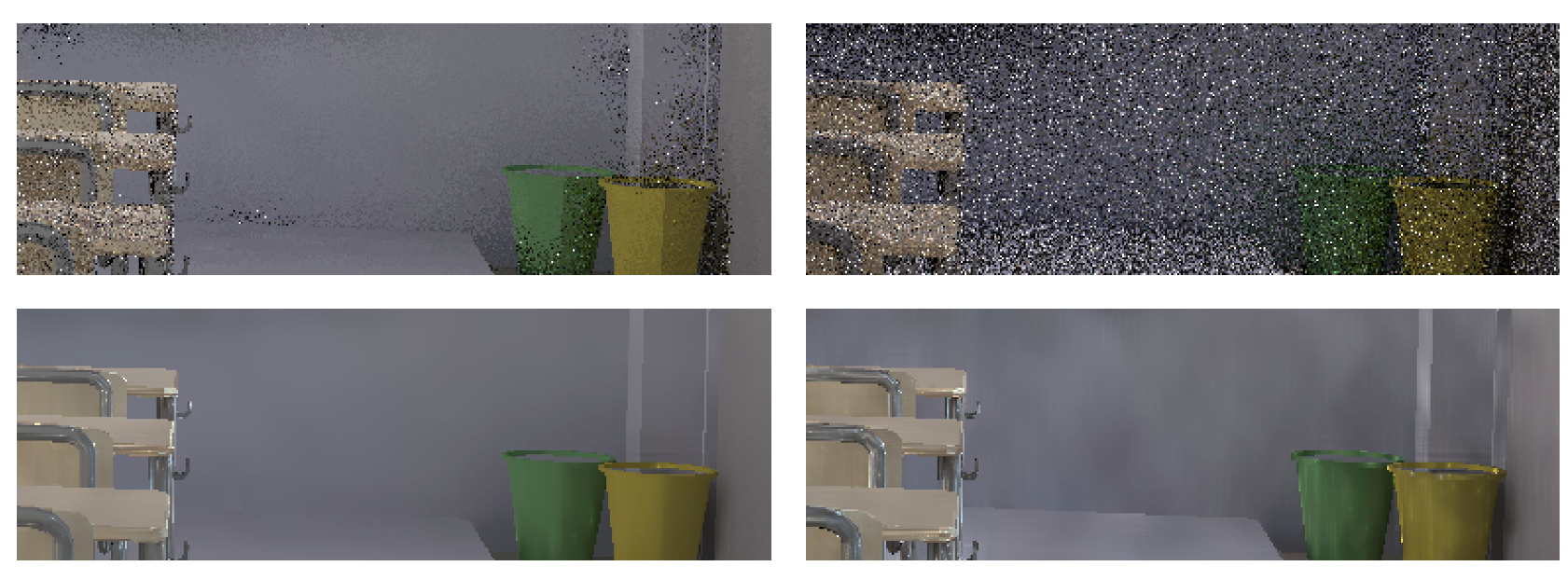 1 spp
SVGF
38
Discussion
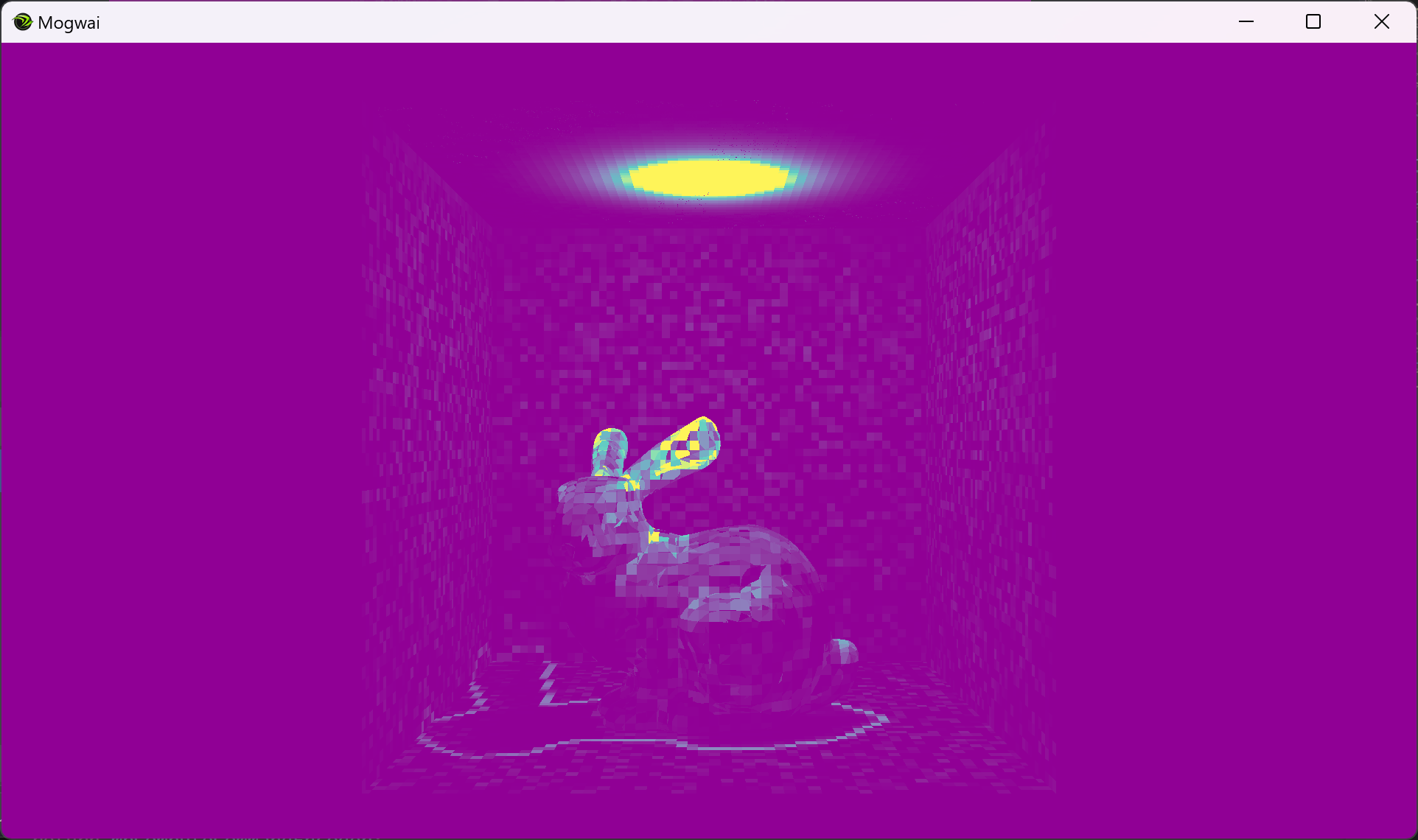 Gradient Bias



Positivization
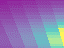 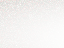 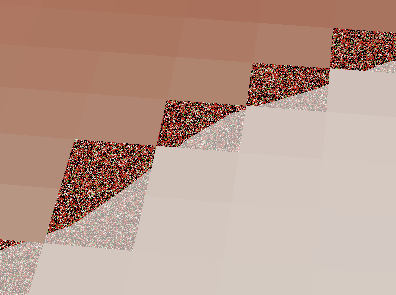 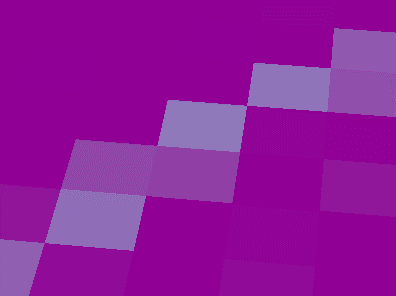 39
Overview
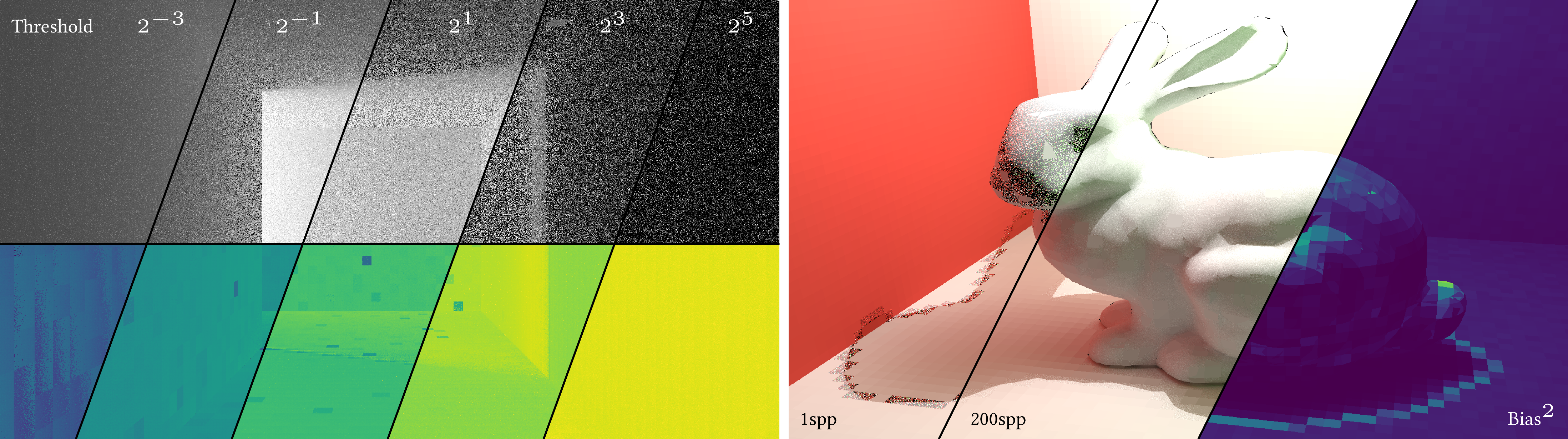 Variance Bounding
MSE Minimization
40